Microsoft SQL Server 2008 Reporting Services
Microsoft Business Intelligence
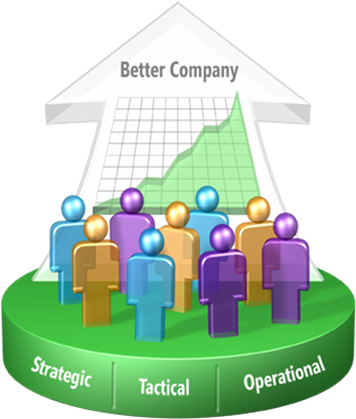 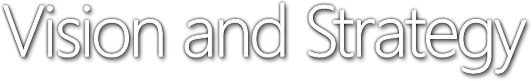 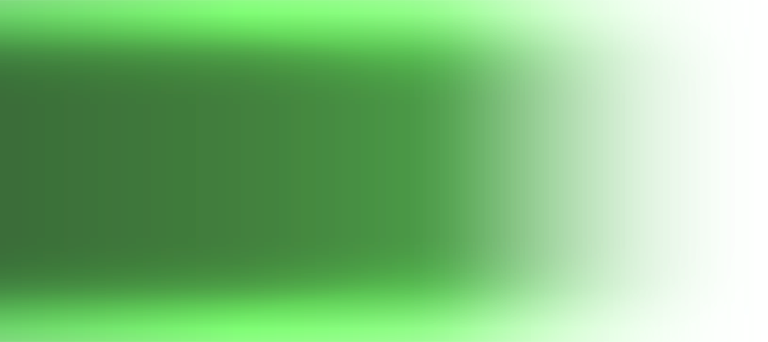 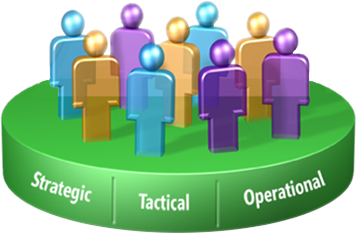 Improving organizations by providing business insights to all employees leading to better, faster, more relevant decisions
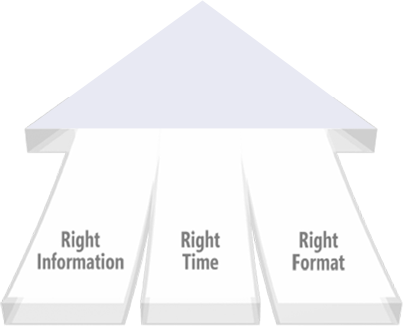 Complete and integrated BI and Performance Management offering 
Widespread delivery of intelligence through Microsoft Office 
Enterprise grade and affordable
Our End-to-End BI Offering
DELIVERY
COLLABORATION
CONTENT MANAGEMENT
SharePoint Server
SEARCH
Reports
Dashboards
Excel 
Workbooks
Analytic
Views
Scorecards
Plans
END USER TOOLS & PERFORMANCE MANAGEMENT APPS
Excel
PerformancePoint Server
BI PLATFORM
SQL Server 
Reporting Services
SQL Server 
Analysis Services
SQL Server DBMS
SQL Server Integration Services
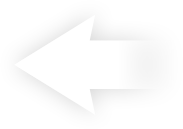 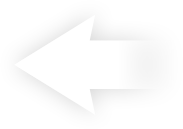 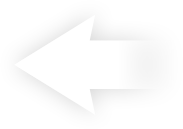 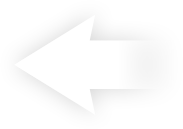 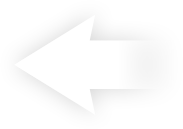 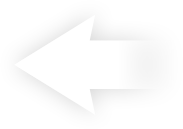 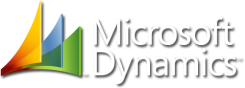 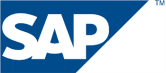 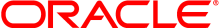 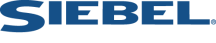 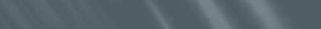 Intelligent Data Platform
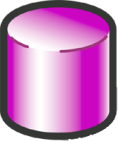 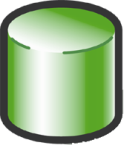 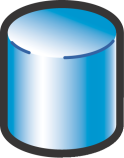 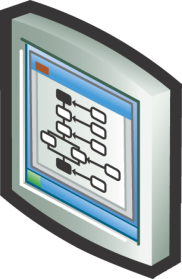 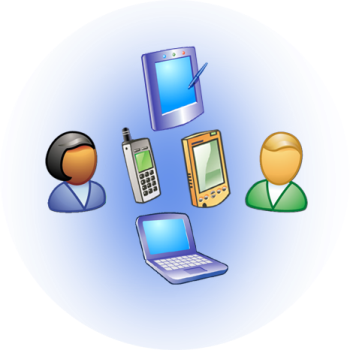 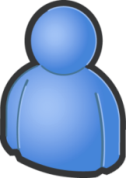 The Microsoft BI Platform                        SQL Server 2008
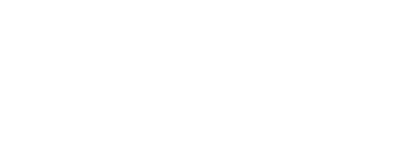 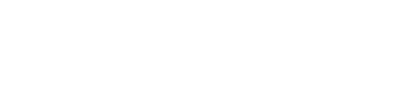 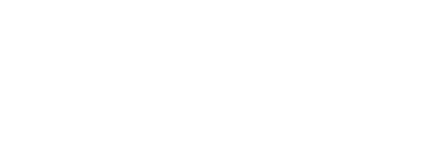 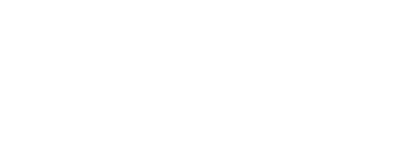 The Microsoft BI Platform                        SQL Server 2008
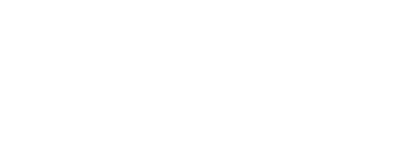 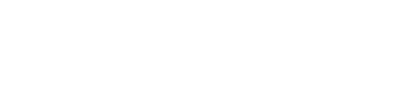 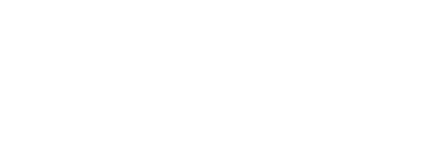 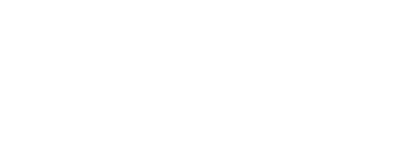 Reporting Challenges
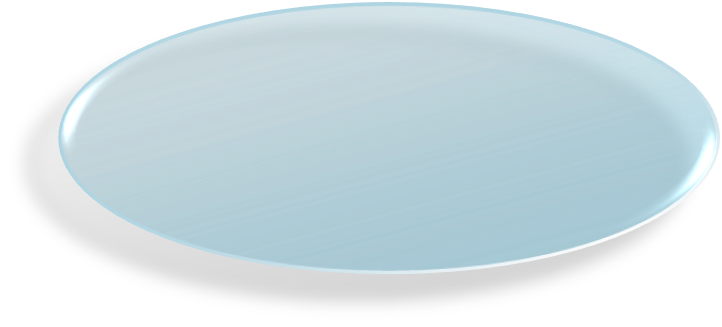 How Do You Deal With:
Data stored in multiple data sources
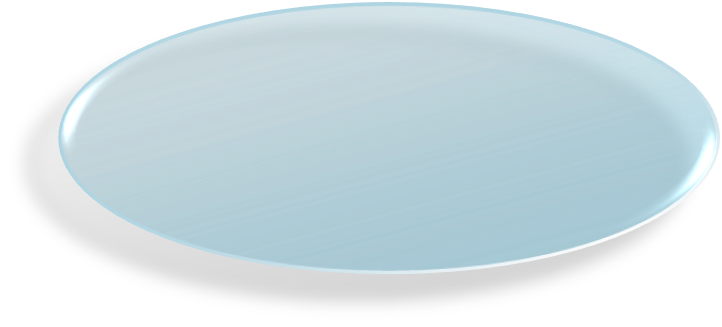 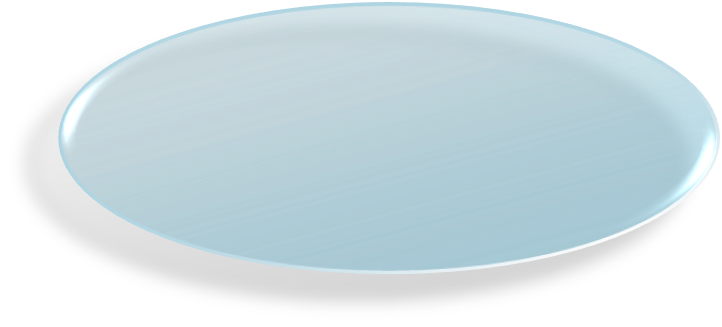 Inefficient report development  processes
Limitations in native report engines
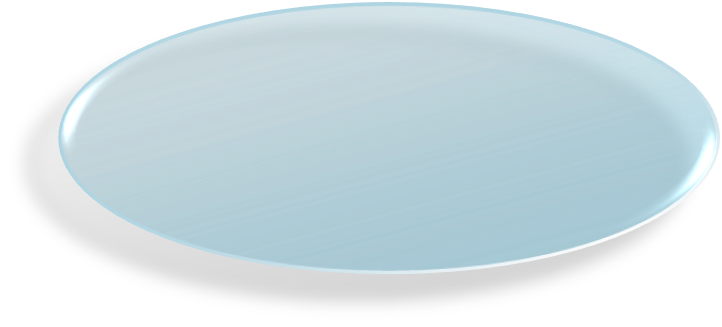 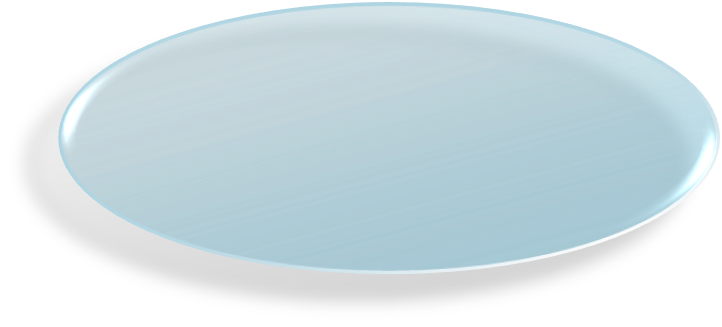 Expensive, 3rd party reporting tools
Requests for multiple output formats
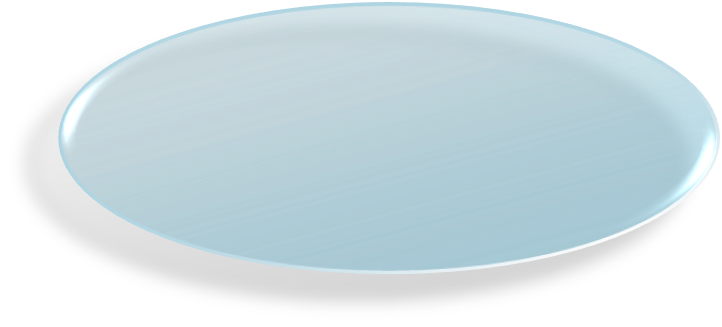 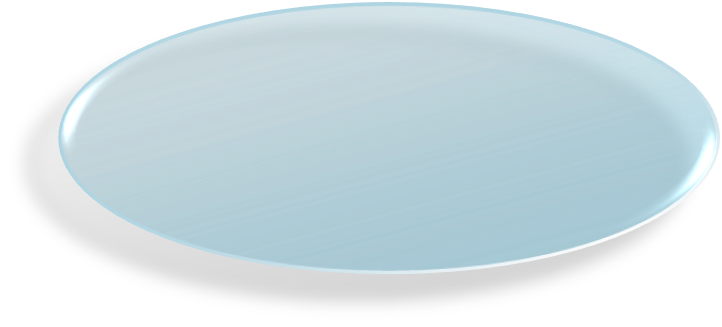 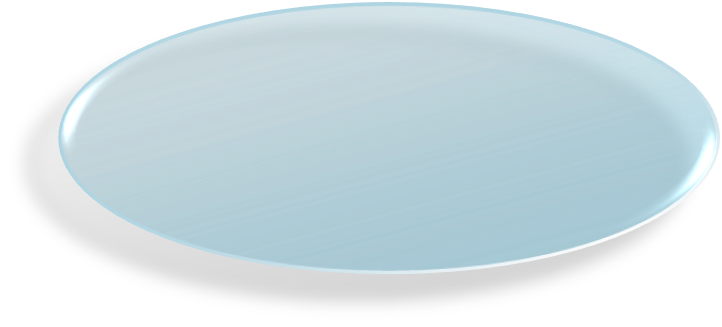 Scalability and reliable report processing
Multiple Users,                   Multiple Tools
Delivery of contextual business insight
Reporting Services
Reporting Services is a complete server-based platform supporting the authoring, management and delivery of relevant, interactive reports where needed across the entire enterprise
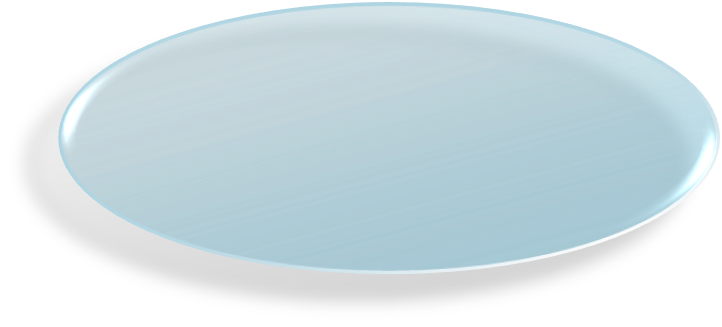 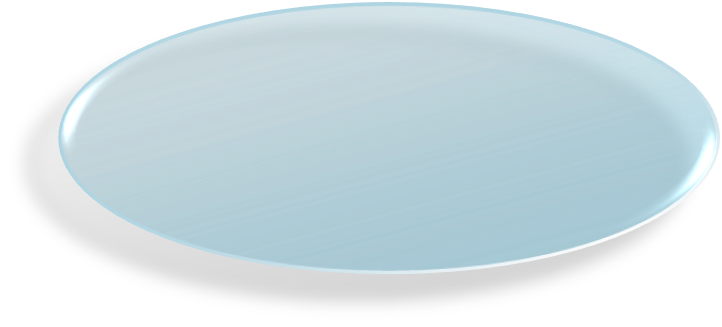 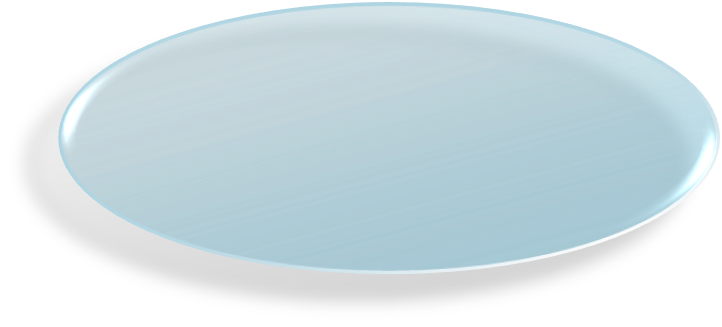 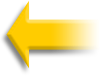 Management
Delivery
Authoring
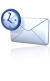 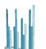 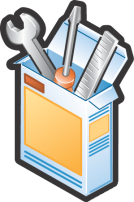 2007 Sales
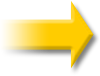 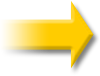 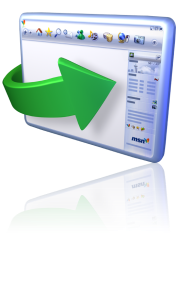 Embedded Reporting
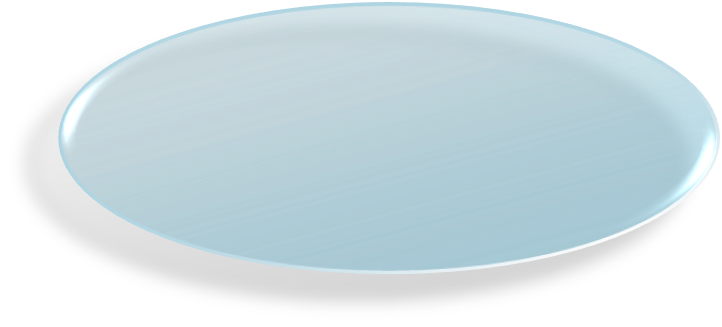 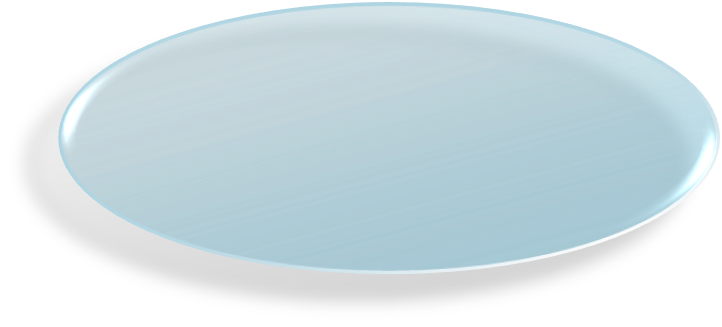 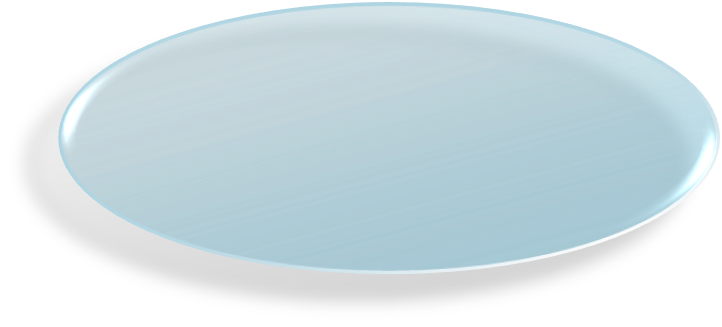 Web Report
XML
Reporting Services 2008Enterprise Reporting Platform
Author Impactful Reports 
Powerful Designers
Flexible Report Layout
Rich Visualizations 

Manage any Workload
Enterprise Scale Platform
Central Deployment 
Strong Manageability

Deliver Personalized Reports
Interactive Reports
Rendering in the Format Users Want
Delivery to Location Users Want
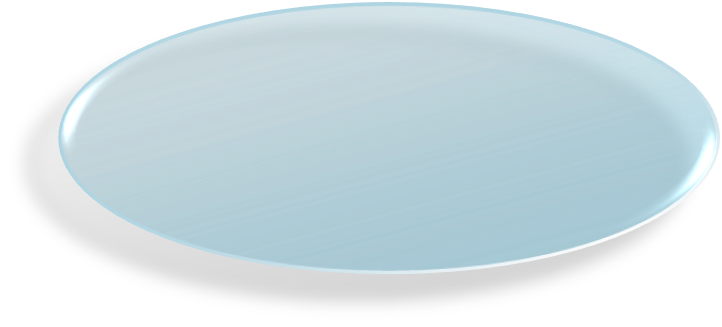 Web Report
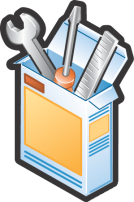 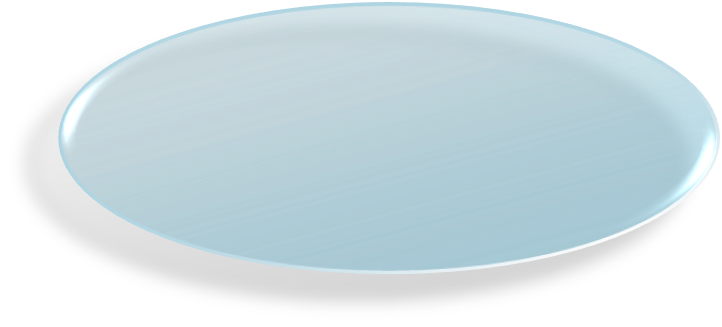 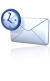 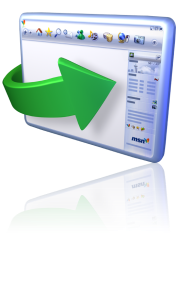 Embed Reporting
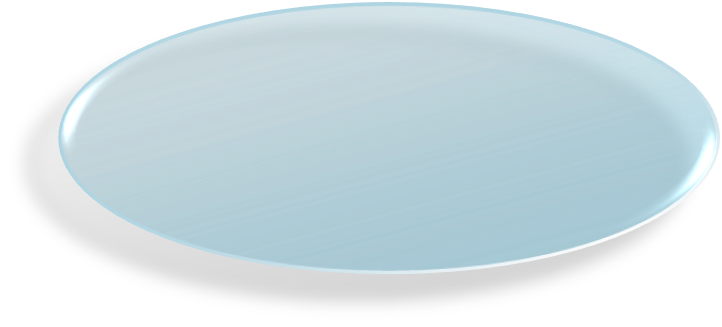 XML
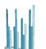 Author Impactful Reports
Powerful Designers
Audience targeted design environments
Advanced authoring capabilities
Design scalability

Flexible Report Layout
Support for multiple data sources
Pixel perfect reporting
Innovative layout capabilities 

Rich Visualizations
Intuitive data experience
Data enriching charting capabilities 
Fully customizable gauge types
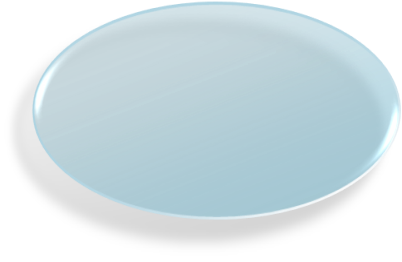 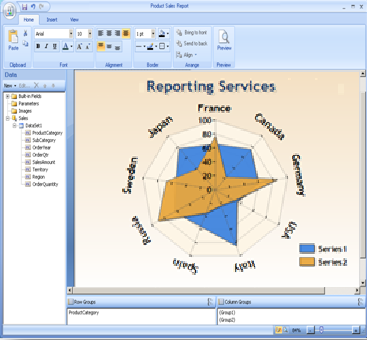 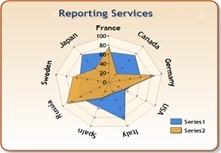 Web Report
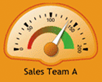 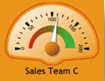 Embed Reporting
Powerful Designers
Audience targeted design environments
Familiar, Visual Studio-based authoring environment for developers
Intuitive, Office-Optimized authoring environment for Business users

Advanced authoring capabilities
Graphical design experience
Advanced grouping, sorting, filtering, parameterization
Drill through for seamless navigation
Dynamic, expression-based formatting

Design scalability
Design one, deploy to many
Standalone Report Designer for broader reach 
Business User customizations of advanced reports
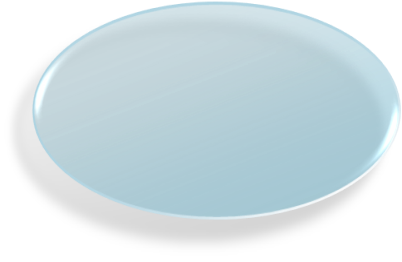 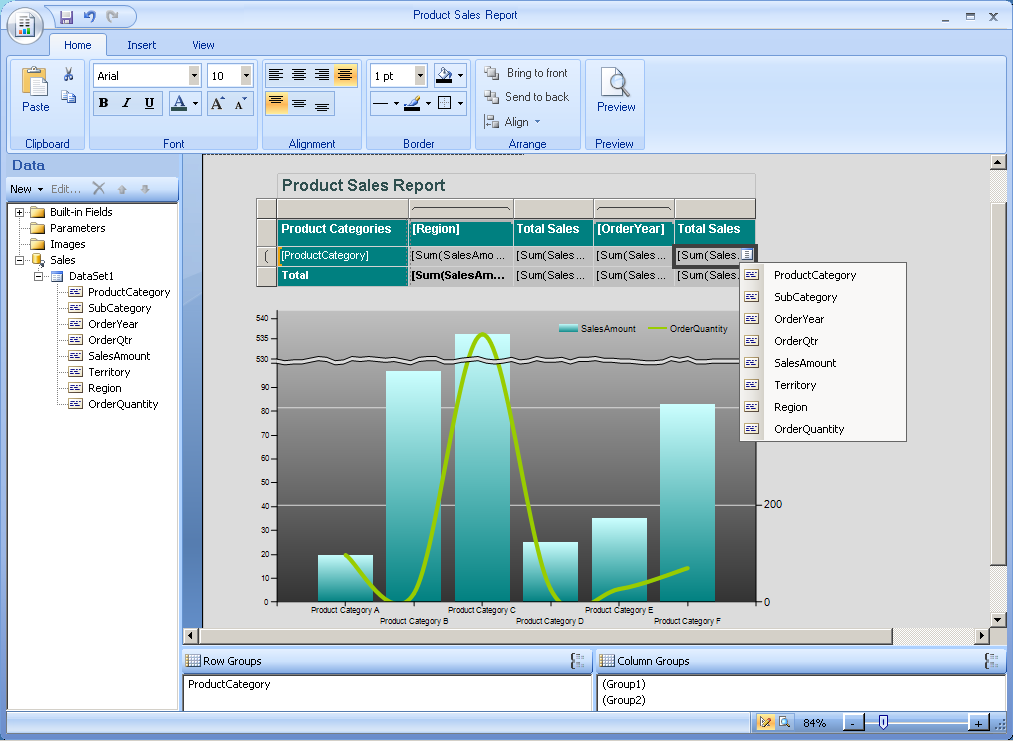 Web Report
Embed Reporting
Manage Any Workload
Enterprise Scale Platform
Comprehensive reporting platform 
Scalable report processing
High developer productivity 

Central Deployment
Simplified deployment and host processes
Central deployment to SharePoint
OR Native Mode

Strong Manageability
Central manageability of report server content 
Advanced report scheduling
Sophisticated cache handling
Extensible security model
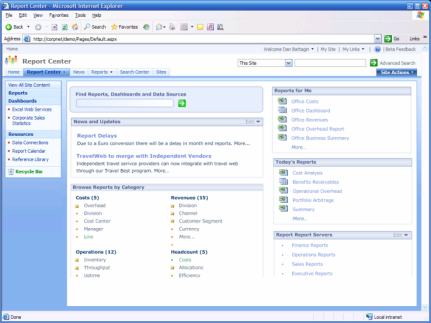 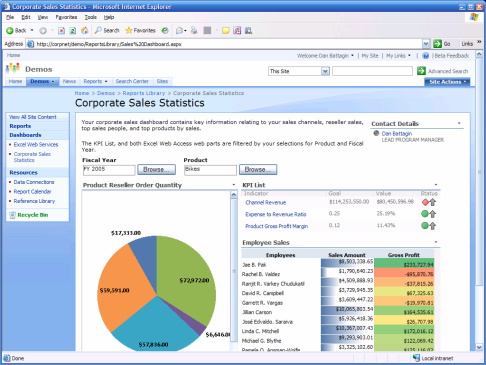 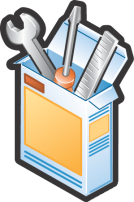 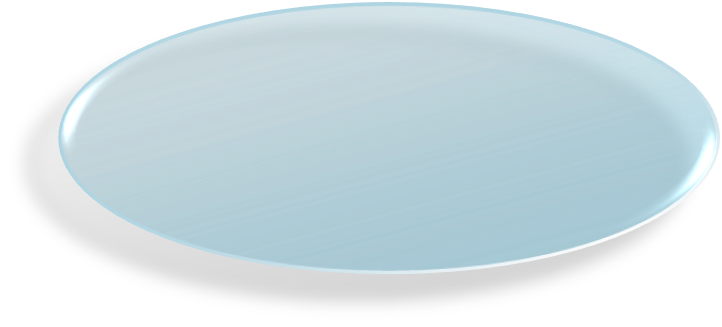 Deliver personalized Reports
Interactive Reports
Interactive navigation paths
Parameterization for optimal relevancy 
Ad-hoc report customizations
 
Rendering in any Format
Rendering to Microsoft Office
Rendering in SharePoint
Rendering HTML, PDF, CSV, XML, and Image

Delivery to any Location
Pull Model for retrieval of reports when needed
Push Model for scheduling automatic delivery 
Embed reports for contextual business insight
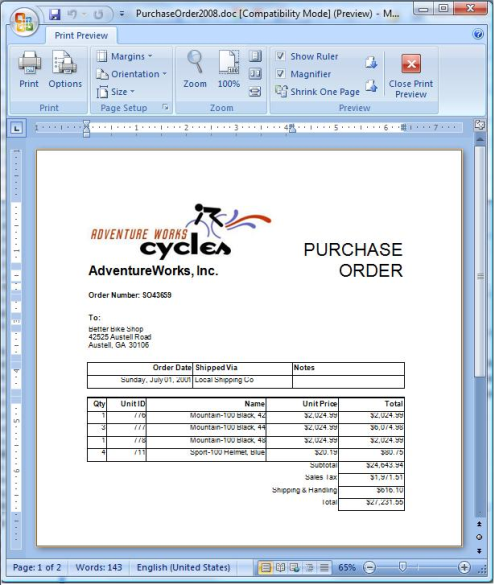 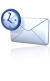 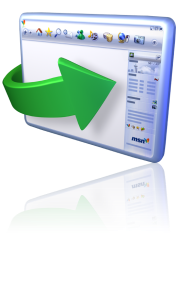 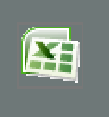 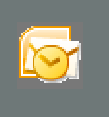 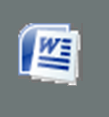 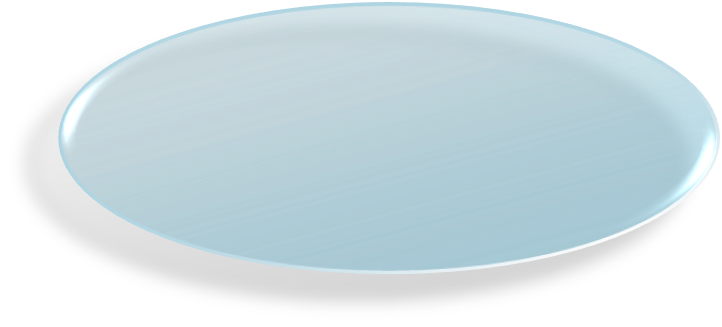 XML
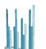 Demo
Reporting Services 2008 in Action
New with Microsoft SQL Server 2008 Reporting Services
Major Reporting Services Customers
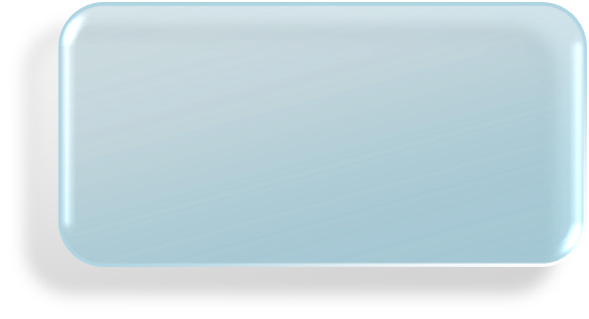 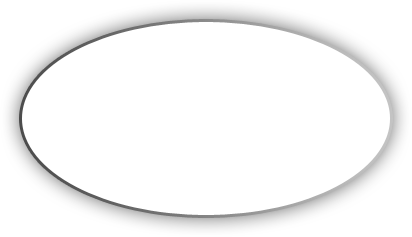 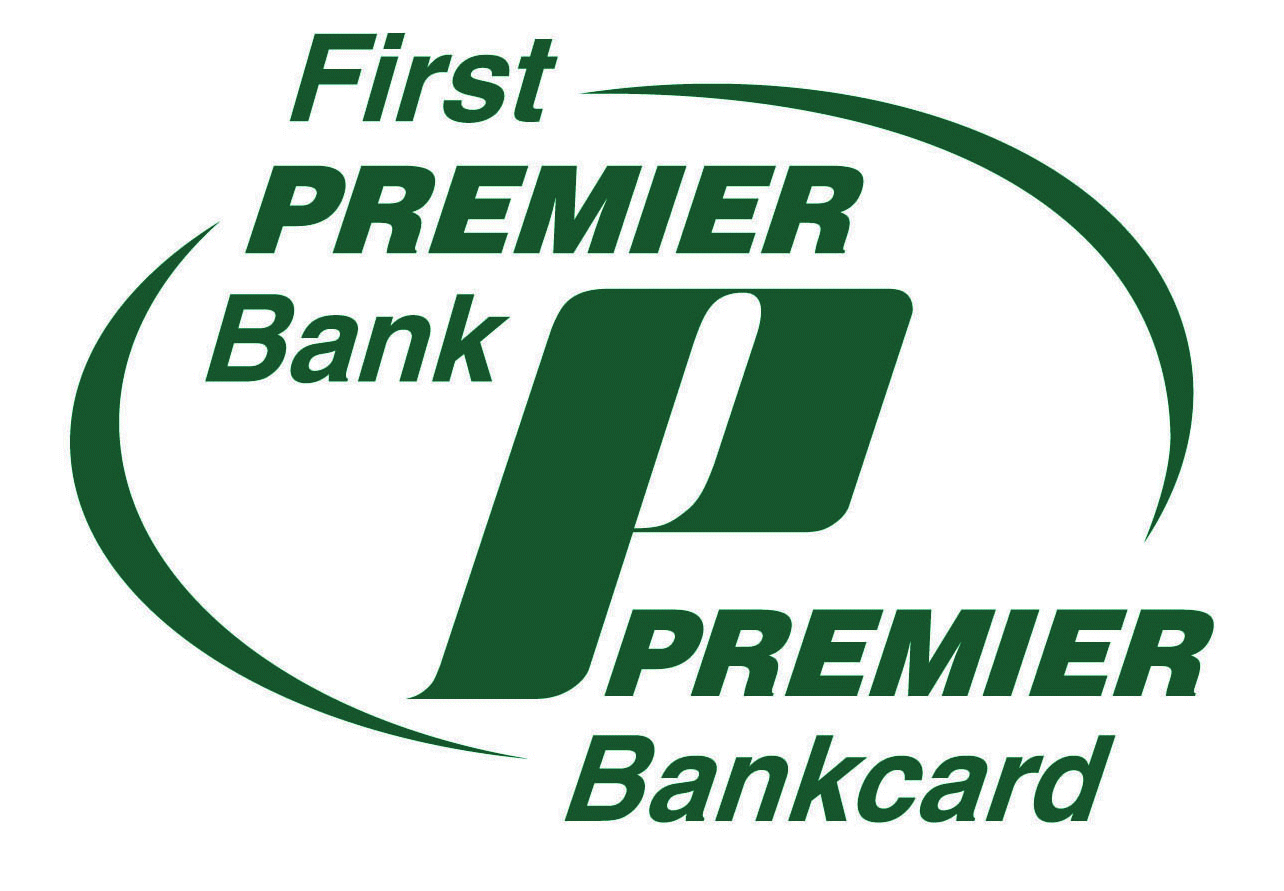 5.1 TB Credit Card DW, Relational Query, OLAP, RS
500+ unique reports, 1500+ users, Office BSM
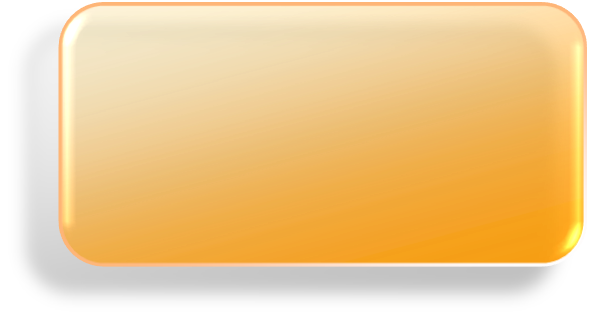 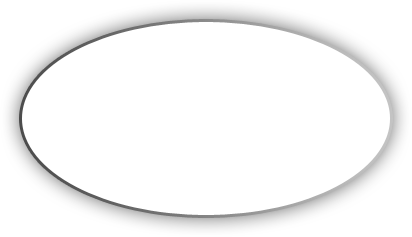 Catering Planning System used in 2,300 hotels
25% time savings in catering forecast generation
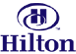 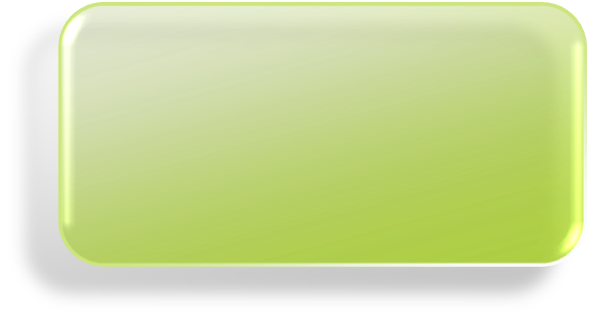 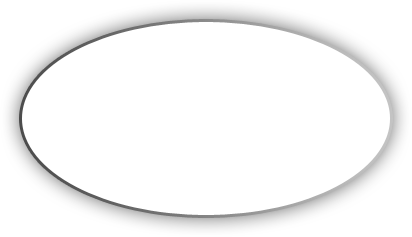 Used by 13,000 agents in 220 offices
Built portal with Visual Studio .NET, SSAS
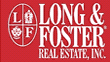 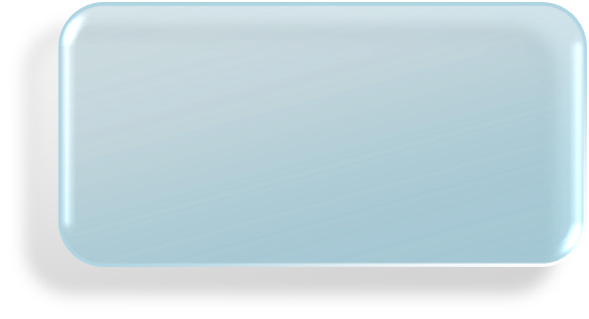 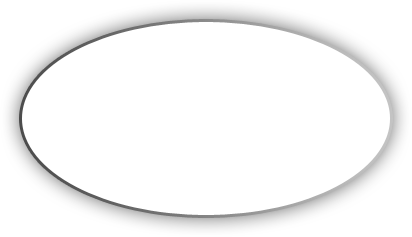 700 restaurants, 30,000 users, 700+ concurrent
OLTP/LOB reporting on inventory & sales data
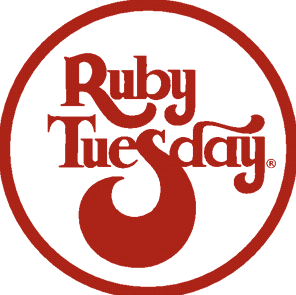 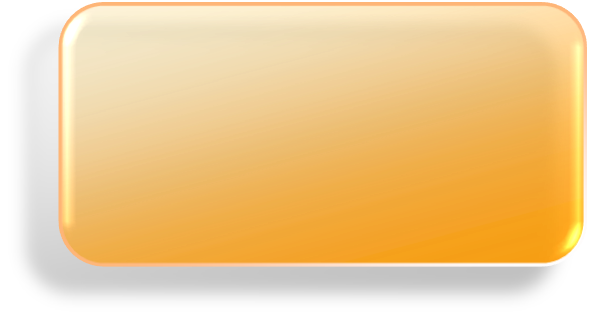 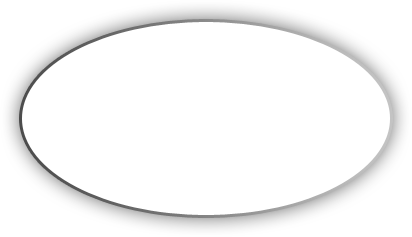 Reporting on 1.6 TB of data, 35K+ Tx/Min
325 concurrent connections
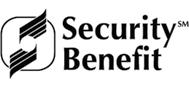 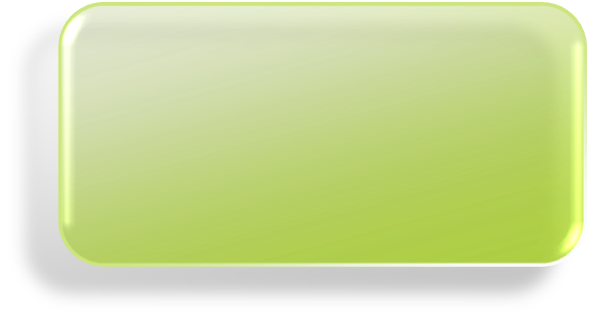 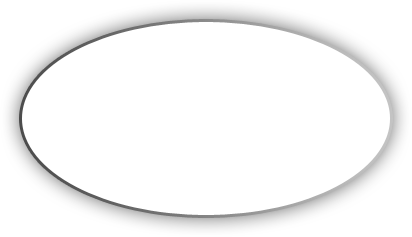 Consumer Real Estate Division
98% reduction in report management time
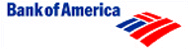